e7d195523061f1c0c2b73831c94a3edc981f60e396d3e182073EE1468018468A7F192AE5E5CD515B6C3125F8AF6E4EE646174E8CF0B46FD19828DCE8CDA3B3A044A74F0E769C5FA8CB87AB6FC303C8BA3785FAC64AF5424764E128FECAE4CC727650C04623638EBB0E38E204334561D5C6A1F0CAD760F6FBB7D9E209A4CCD06739B0CBDF42479AA5F56606813F7B2771
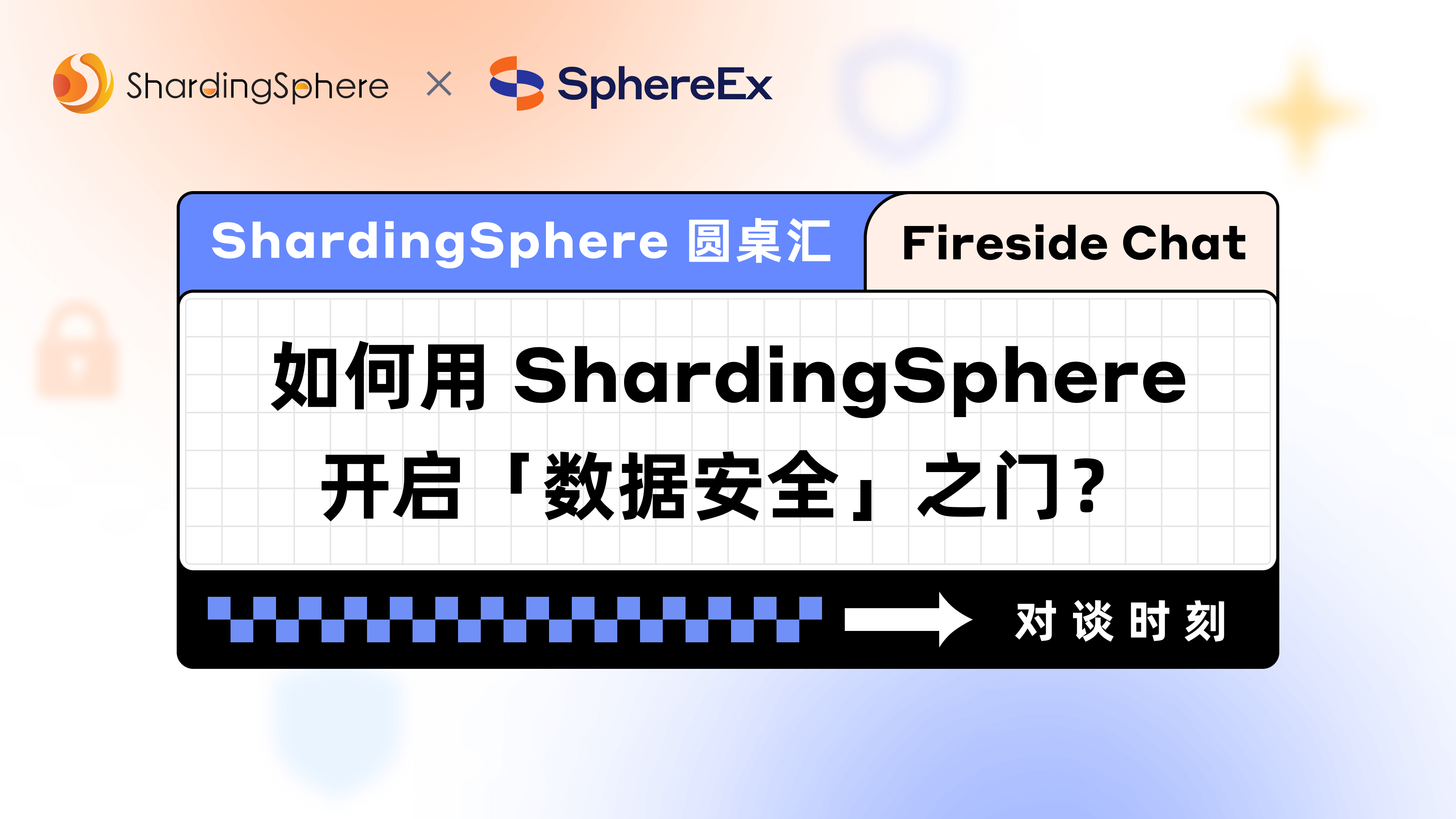 e7d195523061f1c0c2b73831c94a3edc981f60e396d3e182073EE1468018468A7F192AE5E5CD515B6C3125F8AF6E4EE646174E8CF0B46FD19828DCE8CDA3B3A044A74F0E769C5FA8CB87AB6FC303C8BA3785FAC64AF5424764E128FECAE4CC727650C04623638EBB0E38E204334561D5C6A1F0CAD760F6FBB7D9E209A4CCD06739B0CBDF42479AA5F56606813F7B2771
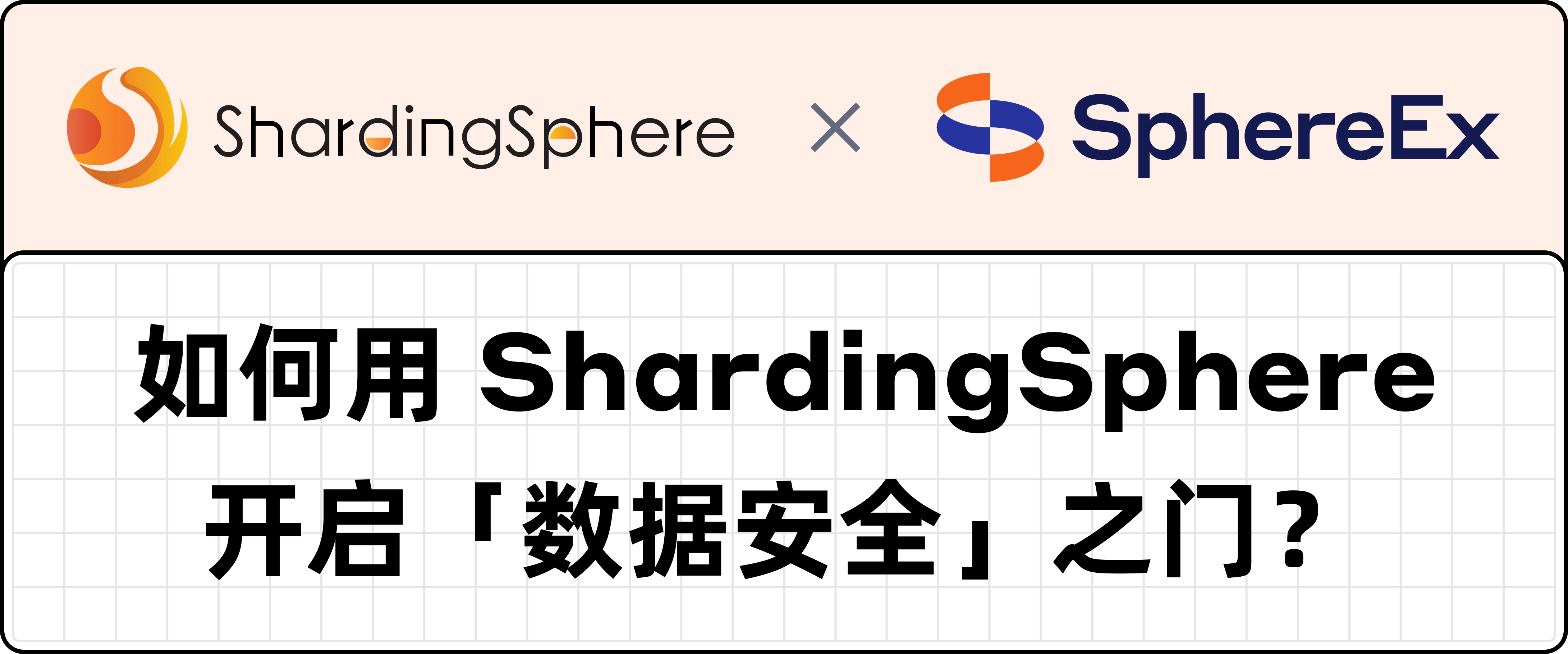 01
02
ShardingSphere加密
模糊查询如何解决
e7d195523061f1c0c2b73831c94a3edc981f60e396d3e182073EE1468018468A7F192AE5E5CD515B6C3125F8AF6E4EE646174E8CF0B46FD19828DCE8CDA3B3A044A74F0E769C5FA8CB87AB6FC303C8BA3785FAC64AF5424764E128FECAE4CC727650C04623638EBB0E38E204334561D5C6A1F0CAD760F6FBB7D9E209A4CCD06739B0CBDF42479AA5F56606813F7B2771
ShardingSphere加密
ShardingSphere 通过对用户输入的 SQL 进行解析，并依据用户提供的加密规则对 SQL 进行改写，从而实现对原文数据进行加密，并将原文数据（可选）及密文数据同时存储到底层数据库。 在用户查询数据时，它仅从数据库中取出密文数据，并对其解密，最终将解密后的原始数据返回给用户。 ShardingSphere 自动化 & 透明化了数据加密过程，让用户无需关注数据加密的实现细节，像使用普通数据那样使用加密数据。
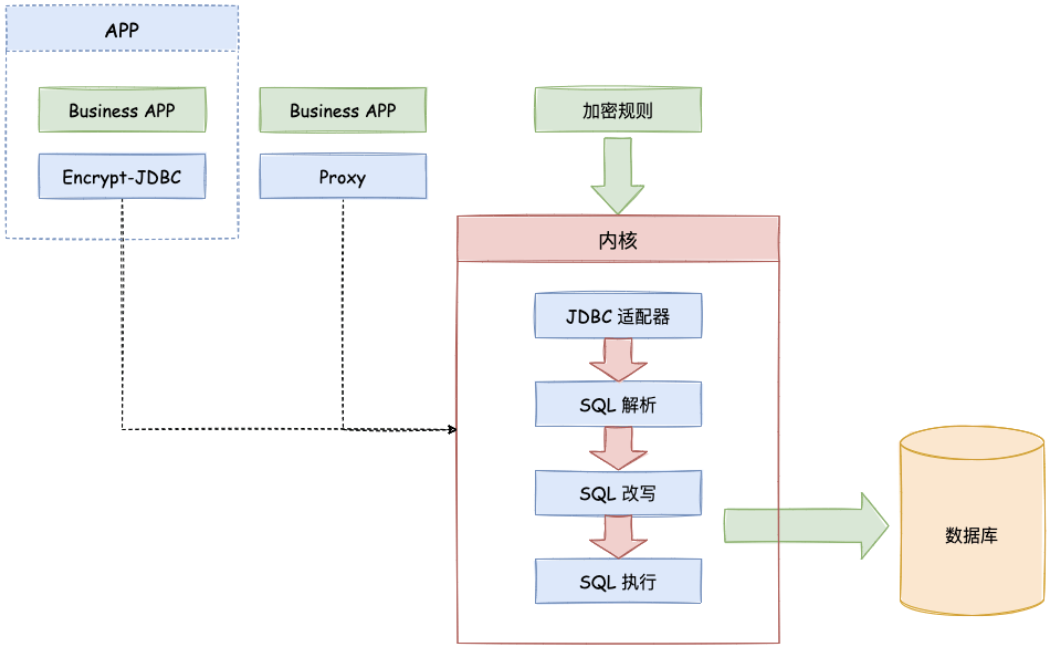 [Speaker Notes: 由于ShardingSphere是基于ast解析在jdbc层做的数据加密支持，所以解决了跨数据库痛点
ShardingSphere 目前支持 MySQL, PostgreSQL, SQLServer, Oracle, openGauss 以及符合 SQL92 规范的 SQL 方言。 由于 SQL 语法的复杂性，目前仍然存在少量不支持的 SQL。]
e7d195523061f1c0c2b73831c94a3edc981f60e396d3e182073EE1468018468A7F192AE5E5CD515B6C3125F8AF6E4EE646174E8CF0B46FD19828DCE8CDA3B3A044A74F0E769C5FA8CB87AB6FC303C8BA3785FAC64AF5424764E128FECAE4CC727650C04623638EBB0E38E204334561D5C6A1F0CAD760F6FBB7D9E209A4CCD06739B0CBDF42479AA5F56606813F7B2771
ShardingSphere加密
加密规则
加密配置主要分为四部分：数据源配置，加密算法配置，加密表配置以及查询属性配置，其详情如下图所示：
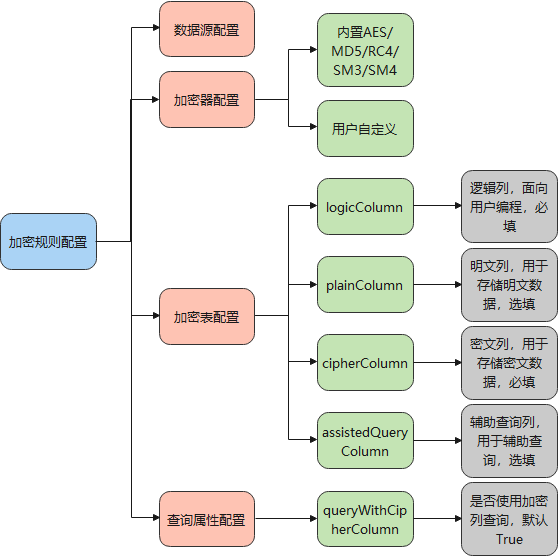 加密算法配置：指使用什么加密算法进行加解密。目前 ShardingSphere 内置了五种加解密算法：AES，MD5，RC4，SM3 和 SM4。用户还可以通过实现 ShardingSphere 提供的接口，自行实现一套加解密算法。
logicColumn列的意义：最终目的是希望屏蔽底层对数据的加密处理，不需要让用户知道数据是如何被加解密的、如何将明文数据存储到 plainColumn，将密文数据存储到 cipherColumn，将辅助查询数据存储到assistedQueryColumn。
[Speaker Notes: 加密算法配置内置了国密算法，也支持SPI模式扩展自定义算法解决了2哥痛点]
e7d195523061f1c0c2b73831c94a3edc981f60e396d3e182073EE1468018468A7F192AE5E5CD515B6C3125F8AF6E4EE646174E8CF0B46FD19828DCE8CDA3B3A044A74F0E769C5FA8CB87AB6FC303C8BA3785FAC64AF5424764E128FECAE4CC727650C04623638EBB0E38E204334561D5C6A1F0CAD760F6FBB7D9E209A4CCD06739B0CBDF42479AA5F56606813F7B2771
ShardingSphere加密
加密、转换流程








1、插入时实现：插入列自动增加字段，原文按照相应加密规则加密插入
2、更新时实现：修改列自动增加字段，原文按照相应加密规则加密修改，where语句自动改写
3、查询时实现：where语句自动改写，结果自动解密
缺点：where加密字段常见操作实现了eq，不支持like查询。
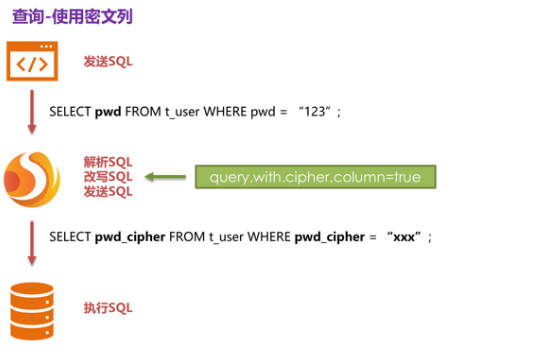 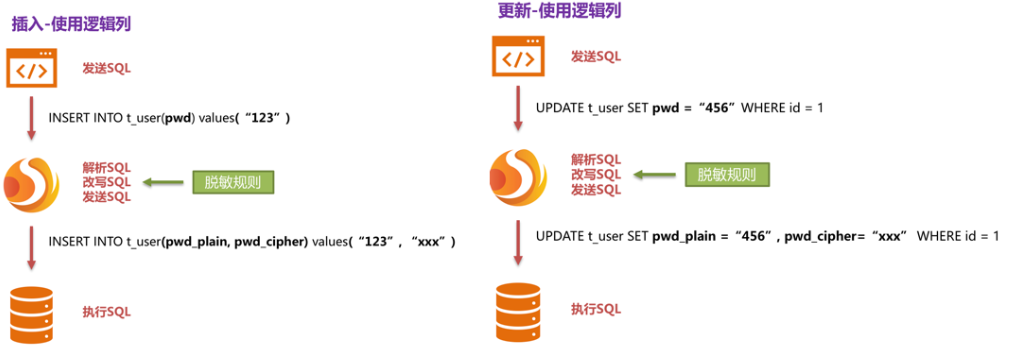 [Speaker Notes: 可以看到数据加密模块可以做到自动加解密，可以做到应用层不改造或尽量少改造-降低新项目开发成本，老项目改造成本]
e7d195523061f1c0c2b73831c94a3edc981f60e396d3e182073EE1468018468A7F192AE5E5CD515B6C3125F8AF6E4EE646174E8CF0B46FD19828DCE8CDA3B3A044A74F0E769C5FA8CB87AB6FC303C8BA3785FAC64AF5424764E128FECAE4CC727650C04623638EBB0E38E204334561D5C6A1F0CAD760F6FBB7D9E209A4CCD06739B0CBDF42479AA5F56606813F7B2771
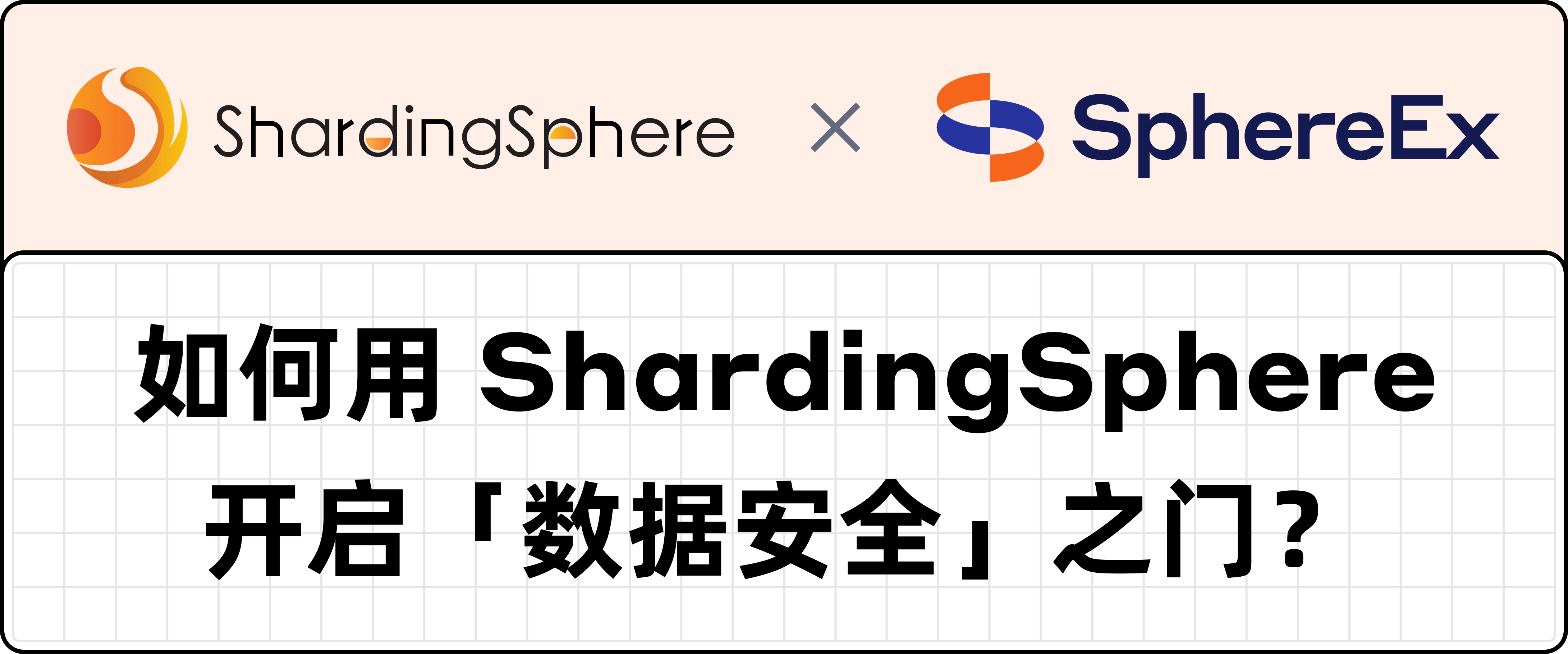 02
01
模糊查询如何解决
ShardingSphere加密
e7d195523061f1c0c2b73831c94a3edc981f60e396d3e182073EE1468018468A7F192AE5E5CD515B6C3125F8AF6E4EE646174E8CF0B46FD19828DCE8CDA3B3A044A74F0E769C5FA8CB87AB6FC303C8BA3785FAC64AF5424764E128FECAE4CC727650C04623638EBB0E38E204334561D5C6A1F0CAD760F6FBB7D9E209A4CCD06739B0CBDF42479AA5F56606813F7B2771
模糊查询如何解决
加密后的数据如何进行模糊查询
加载数据到内存数据库
将所有数据加载到内存数据库中进行解密，这样我们就和查询原文一样了。这个方案虽然可以实现模糊查询，如果数据量小的话可以使用这个方式来做，这样做既简单又实惠，如果数据量大的话那就是灾难。
数据库中实现与程序一致的加解密函数
修改模糊查询条件，使用数据库解密函数先解密后再模糊查找，这样做的优点是实现成本低，开发使用成本低，只需要将以往的模糊查找稍微修改一下就可以实现。但是数据库中密文和加密函数存储在一起，无法应对数据库账号泄漏场景。

脱敏存储
对密文数据进行脱敏后存储到模糊查询列，该方案会丢失太多精度。
例如：手机号为13012345678通过AES加密得到密文列phone，通过脱敏算法得到phone_mask列
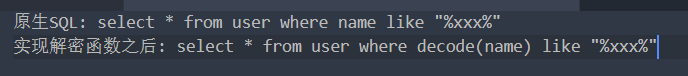 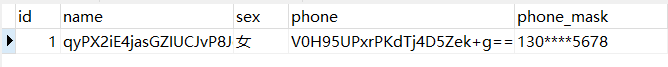 e7d195523061f1c0c2b73831c94a3edc981f60e396d3e182073EE1468018468A7F192AE5E5CD515B6C3125F8AF6E4EE646174E8CF0B46FD19828DCE8CDA3B3A044A74F0E769C5FA8CB87AB6FC303C8BA3785FAC64AF5424764E128FECAE4CC727650C04623638EBB0E38E204334561D5C6A1F0CAD760F6FBB7D9E209A4CCD06739B0CBDF42479AA5F56606813F7B2771
模糊查询如何解决
加密后的数据如何进行模糊查询
分词组合加密存储
对密文数据进行分词组合，将分词组合的结果集分别进行加密。对字符进行固定长度的分组，将一个字段拆分为多个，比如说根据4位英文字符，2个中文字符为一个检索条件，举个例子：
ningyu1使用4个字符为一组的加密方式，第一组ning ，第二组ingy ，第三组ngyu ，第四组gyu1 … 依次类推，全部加密之后存储到模糊查询列。
如果需要检索所有包含检索条件4个字符的数据比如：ingy ，加密字符后通过 key like “%partial%” 查库。
淘宝、拼多多、JD他们的API，他们对平台订单数据中的用户敏感数据就是加密的同时支持模糊查询，使用就是这个方法。
缺点：
存储成本增加
自由分组会增加数据量
加密后长度会增长
模糊查询长度有限制
由于安全问题，自由组合长度不能太低，不然可以采取彩虹表破解。
对模糊查询的字符长度是有要求的，以我上面举的例子模糊查询字符原文长度必须大于等于4个英文/数字，或者2个汉字才能搜索到结果
e7d195523061f1c0c2b73831c94a3edc981f60e396d3e182073EE1468018468A7F192AE5E5CD515B6C3125F8AF6E4EE646174E8CF0B46FD19828DCE8CDA3B3A044A74F0E769C5FA8CB87AB6FC303C8BA3785FAC64AF5424764E128FECAE4CC727650C04623638EBB0E38E204334561D5C6A1F0CAD760F6FBB7D9E209A4CCD06739B0CBDF42479AA5F56606813F7B2771
模糊查询如何解决
单字符摘要算法
上述方案都能使用，但是有没有更好的方案。我们发现单字符加密存储是性能和搜索都能兼顾的，但是不符合安全要求，那怎么办。受到脱敏算法和密码散列函数的启发，我们发现丢失数据、和单向函数这个思路我们可以借鉴。
密码散列函数应该有的四个主要特性
对于任何一个给定的消息，它都很容易就能运算出散列数值。
难以由一个已知的散列数值，去推算出原始的消息。
在不更动散列数值的前提下，修改消息内容是不可行的。
对于两个不同的消息，只有极低的几率会产生相同的散列数值。
安全性：因为有单向函数，所以是不可以推算原始消息的。因为我们想模糊搜索精确度提升，所以想单字符加密，但是又会被彩虹表破解。
所以我们借鉴单向函数（保证每个字符加密之后的字符一致），然后增加碰撞（保证每个字符串逆向结果为1：N），这样就大大加强了安全性。
e7d195523061f1c0c2b73831c94a3edc981f60e396d3e182073EE1468018468A7F192AE5E5CD515B6C3125F8AF6E4EE646174E8CF0B46FD19828DCE8CDA3B3A044A74F0E769C5FA8CB87AB6FC303C8BA3785FAC64AF5424764E128FECAE4CC727650C04623638EBB0E38E204334561D5C6A1F0CAD760F6FBB7D9E209A4CCD06739B0CBDF42479AA5F56606813F7B2771
模糊查询如何解决
单字符摘要算法思路
// ascii 偏移量 防止出现原文
private int delta = 1;
// 二进制mask用于丢失精度
private int mask = 0b0111_1111_1101;
//3726个常用汉字
public static String DICT = "啊阿埃挨。。。。";

public String encrypt(final String plainValue, 
final EncryptContext encryptContext) {
        if (null == plainValue) {
            return null;
        }

StringBuilder sb = new StringBuilder(plainValue.length());
         for (char each : plainValue.toCharArray()) {
            char maskedChar = getMaskedChar(each);
            if ('%' == maskedChar || '_' == maskedChar) {
                result.append(each);
            } else {
result.append(maskedChar);
            }
        }       
 	return sb.toString();
    }
先定义二进制mask码用来丢失精度0b0111_1111_1101
所以我们采取单个字符串的ASCII码进行加1防止任何原文出现在数据库。
然后将字符串ASCII码转换成二进制和mask进行与运算，把原字符串偏移之后的二进制码的2位的数字丢失，保留11位。
数字字母（包括拉丁文）丢失精度之后直接输出
汉字丢失精度后转成十进作为index去常用字中取字
e7d195523061f1c0c2b73831c94a3edc981f60e396d3e182073EE1468018468A7F192AE5E5CD515B6C3125F8AF6E4EE646174E8CF0B46FD19828DCE8CDA3B3A044A74F0E769C5FA8CB87AB6FC303C8BA3785FAC64AF5424764E128FECAE4CC727650C04623638EBB0E38E204334561D5C6A1F0CAD760F6FBB7D9E209A4CCD06739B0CBDF42479AA5F56606813F7B2771
模糊查询如何解决
单字符摘要算法第一版：
Mask：0b11111111111001111101
原字符：       0b1000101110101111  讯
加密后：       0b1000101000101101  設
假设我们知道秘钥和加密算法的情况下，反推出来的原字符串为
0b1000101100101101  謭 
0b1000101100101111  謯 
0b1000101110101101  训 
0b1000101110101111  讯
0b1000101010101101  読
0b1000101010101111  誯
0b1000101000101111  訯
0b1000101000101101  設
这样每个字符串会根据丢失的位数，反推出来的结果为2^n。因为常见汉字的unicode码在十进制时间隔都很大，可以发现反推出来的汉字基本都不是常用字，反推出原字的几率比较大。
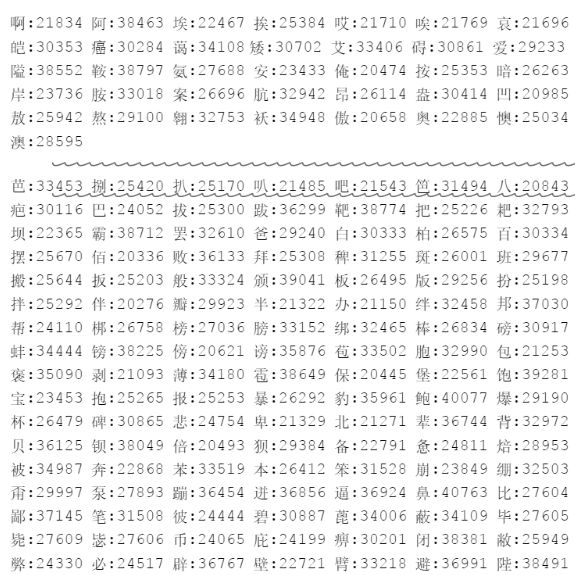 e7d195523061f1c0c2b73831c94a3edc981f60e396d3e182073EE1468018468A7F192AE5E5CD515B6C3125F8AF6E4EE646174E8CF0B46FD19828DCE8CDA3B3A044A74F0E769C5FA8CB87AB6FC303C8BA3785FAC64AF5424764E128FECAE4CC727650C04623638EBB0E38E204334561D5C6A1F0CAD760F6FBB7D9E209A4CCD06739B0CBDF42479AA5F56606813F7B2771
模糊查询如何解决
单字符摘要算法第二版：
由于常见汉字Unicode码间隔没有规律，所以我们准备把汉字Unicode码的后几位留下，转成十进作为index去常见汉字中取词。这样就解决在知道算法的情况下，反解出现非常见字的问题，干扰项就不再容易排除了。
汉字Unicode留下后几位，涉及到一个模糊精确度和反解密复杂度的一个关系，模糊精确度高了相应的解密难度就降低了。
下面我们看一下常见汉字在我们算法下的碰撞程度：
1.汉字mask = 0b0011_1111_1111时                         2.汉字mask = 0b0001_1111_1111时




汉字尾数留10位和留9位。10位的查询精度会更高，因为10位的碰撞会小很多，但是1:1的字在知道算法和秘钥的的情况下是可以反推出原文的。9位的查询精度稍弱，因为9位的碰撞相对来说大一点，但是1:1的汉字较少。仔细观察会发现，不管是留10位还是留9位虽然我们改变了碰撞，但是由于汉字原本Unicode吗没有规律，导致分布非常不均衡，不能控制整体的一个碰撞概率。
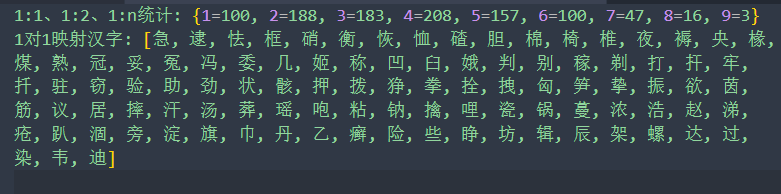 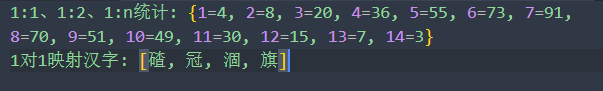 e7d195523061f1c0c2b73831c94a3edc981f60e396d3e182073EE1468018468A7F192AE5E5CD515B6C3125F8AF6E4EE646174E8CF0B46FD19828DCE8CDA3B3A044A74F0E769C5FA8CB87AB6FC303C8BA3785FAC64AF5424764E128FECAE4CC727650C04623638EBB0E38E204334561D5C6A1F0CAD760F6FBB7D9E209A4CCD06739B0CBDF42479AA5F56606813F7B2771
模糊查询如何解决
单字符摘要算法第三版：
基于第二版发现分布不均衡的问题，我们把常用字乱序作为字典表。
1、加密文字先在乱序字典表中查找index，我们用取到的index下标代替没有规则Unicode码，如果非常用字还是使用Unicode码。（让参与计算的code尽量分布均衡）
2、第二步是和mask进行与运算丢失2位精度增加碰撞。
下面我们看一下常见汉字在我们算法下的碰撞程度：
1.汉字mask = 0b1111_1011_1101时                  2.汉字mask = 0b0111_1011_1101时


 Mask选择1的时候，可以看到碰撞分布相对来说集中在1:4上，此时我们只需要调整丢失精度的个数就能控制碰撞是1:2还是1:4还是1:8了。
Mask选择1的时候可能有一个常见字在知道算法和秘钥的情况下，因为此时我们计算的是常见字的碰撞程度，如果加上汉字16位二进制前面丢失的4位，情况就变成了2^5=32种情况。由于我们加密是整段文字，即使反推出个别字对于整体安全性影响不大，不会造成大批量数据泄密，同时前提是要知道算法、秘钥、delta 和字典才具备反推的可能，仅从数据库中的数据，无反推可能性。
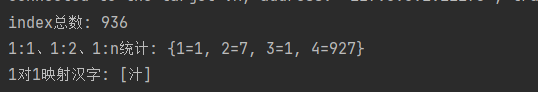 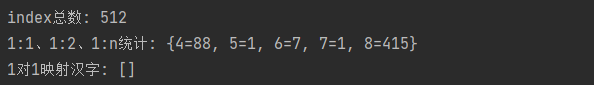 e7d195523061f1c0c2b73831c94a3edc981f60e396d3e182073EE1468018468A7F192AE5E5CD515B6C3125F8AF6E4EE646174E8CF0B46FD19828DCE8CDA3B3A044A74F0E769C5FA8CB87AB6FC303C8BA3785FAC64AF5424764E128FECAE4CC727650C04623638EBB0E38E204334561D5C6A1F0CAD760F6FBB7D9E209A4CCD06739B0CBDF42479AA5F56606813F7B2771
模糊查询如何解决
模糊查询贡献官方：
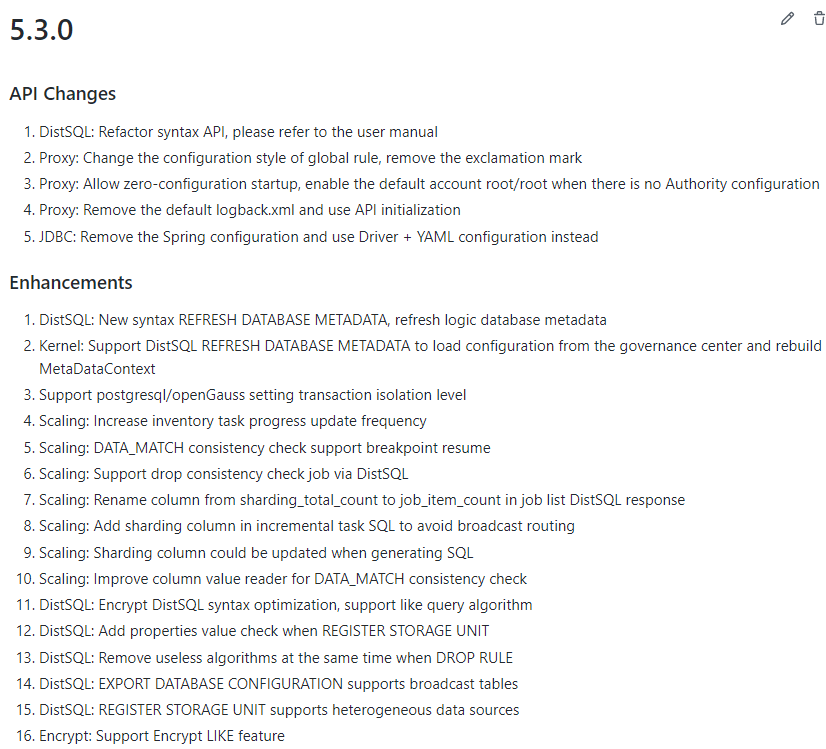 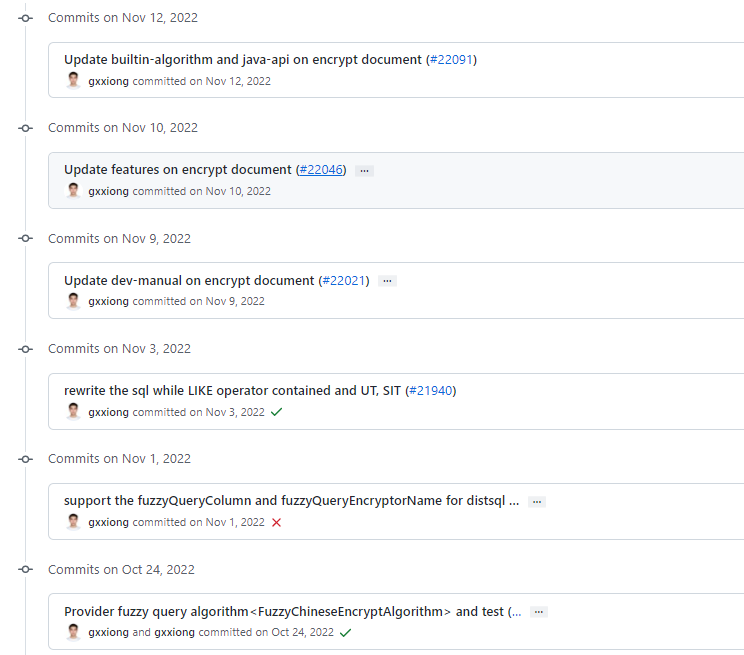 e7d195523061f1c0c2b73831c94a3edc981f60e396d3e182073EE1468018468A7F192AE5E5CD515B6C3125F8AF6E4EE646174E8CF0B46FD19828DCE8CDA3B3A044A74F0E769C5FA8CB87AB6FC303C8BA3785FAC64AF5424764E128FECAE4CC727650C04623638EBB0E38E204334561D5C6A1F0CAD760F6FBB7D9E209A4CCD06739B0CBDF42479AA5F56606813F7B2771
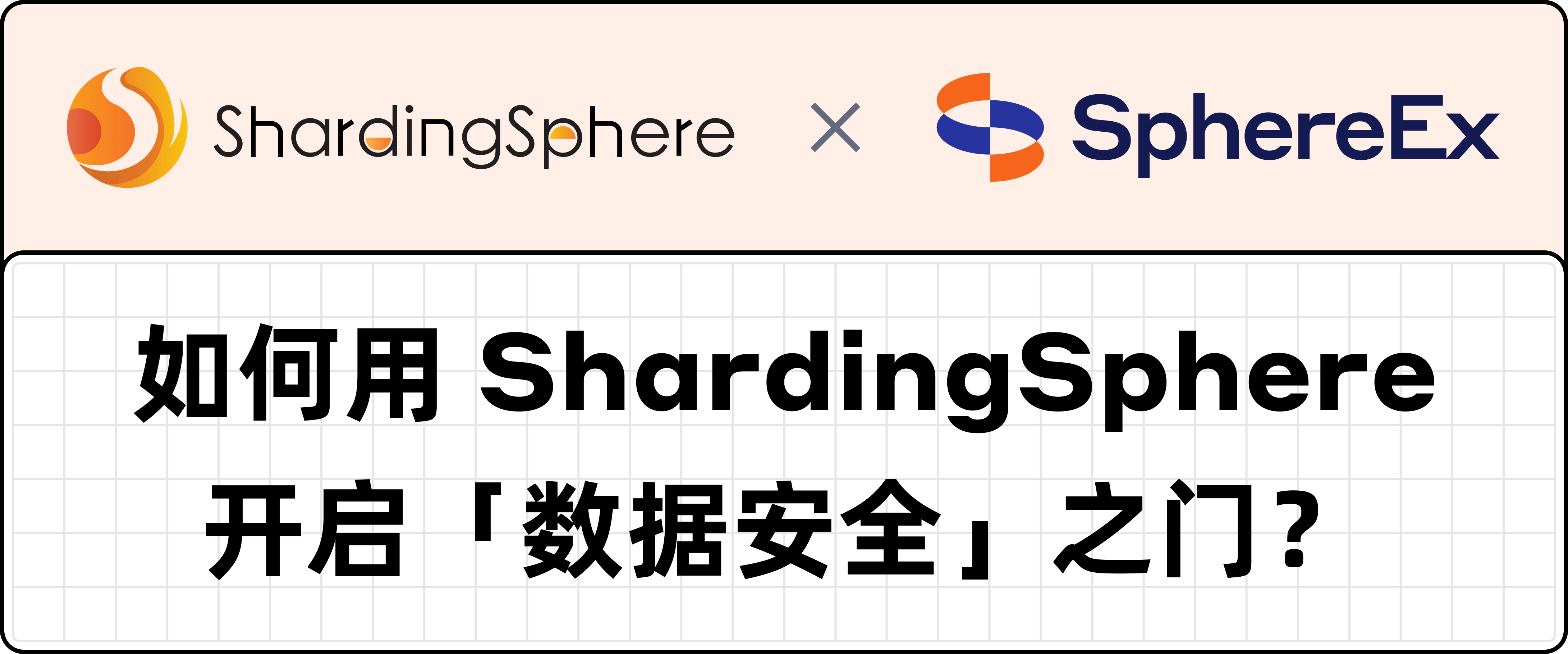 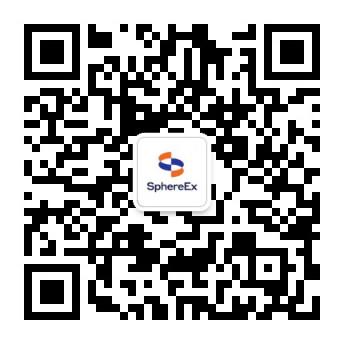 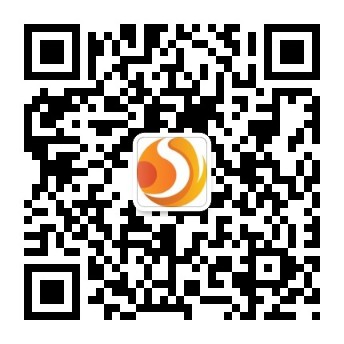 SphereEx
微信公众号
Apache ShardingSphere
微信公众号
SphereEx 官网：https://sphere-ex.com
Open SphereEx Community：https://community.sphere-ex.com 
Apache ShardingSphere Website：https://shardingsphere.apache.org
Apache ShardingSphere GitHub： https://github.com/apache/shardingsphere
Apache ShardingSphere Slack Channel：https://apacheshardingsphere.slack.com
邮箱：it@sphere-ex.com / biz@sphere-ex.com
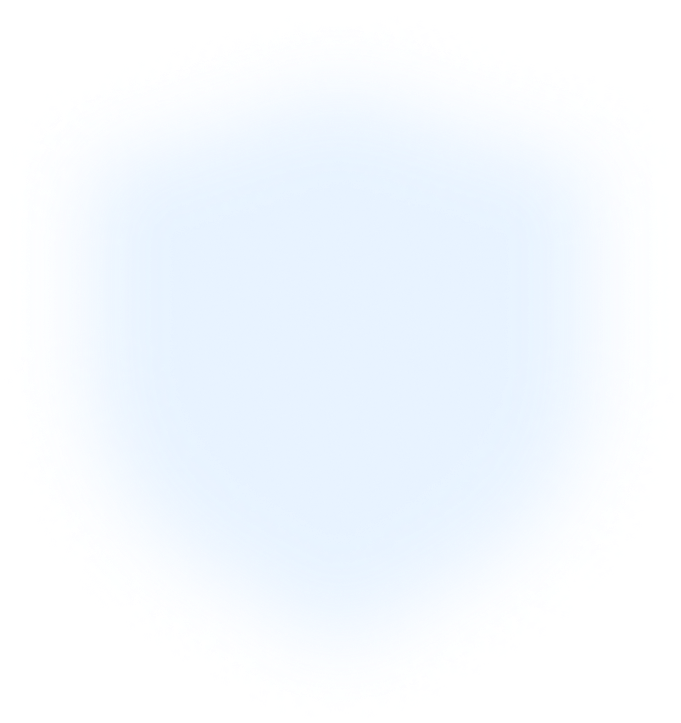 e7d195523061f1c0c2b73831c94a3edc981f60e396d3e182073EE1468018468A7F192AE5E5CD515B6C3125F8AF6E4EE646174E8CF0B46FD19828DCE8CDA3B3A044A74F0E769C5FA8CB87AB6FC303C8BA3785FAC64AF5424764E128FECAE4CC727650C04623638EBB0E38E204334561D5C6A1F0CAD760F6FBB7D9E209A4CCD06739B0CBDF42479AA5F56606813F7B2771
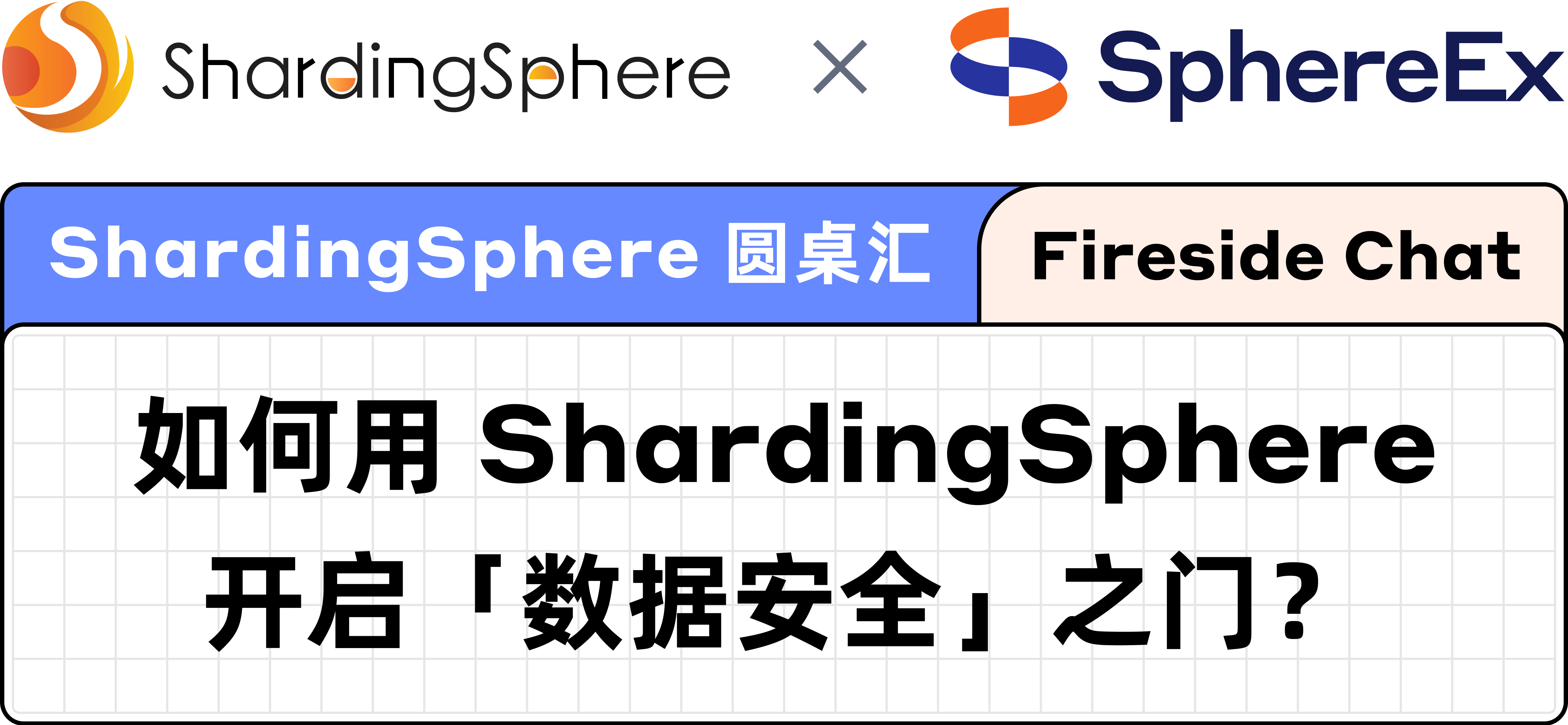 谢 谢！